«Проблема сознания и познания в философии».Часть Первая.
Что первично - бытие или сознание?
Идеализм: сознание определяет бытие (Платон, Пифагор, Кант, Гегель)
Материализм: бытие определяет сознание (Аристотель, Гоббс, Маркс, Энгельс)
Античность: сознание – это душа
Материалисты: душа и тело неотделимы
Атомисты: душа состоит из мелких и крупных атомов
Идеалисты: душа – это вечная идея, бессменная сущность, отделенная от тела
Дункан Макдугал (1866-1920гг.)
Американский медик и биолог. 
В 1906 г. Предпринял ряд опытов с целью установить «вес души»
Новое время: появление понятия сознание
Рене Декарт  - популяризатор понятия «сознание» в науке;
 отождествляет его с мышлением.
Джон Локк: сознание – это «чистая доска»
Фрэнсис Бэкон: сознание- результат опыта человека как основы познания мира
Томас Гоббс: сознание  - это результат взаимодействия памяти и мышления
Проблема сознания в немецкой классической философии
Иммануил Кант говорил об обусловленности сознания моральными нормами;
Георг Гегель рассматривал сознание как «абсолютную силу, определяющую бытие человека»
Иоганн Фихте критиковал идею ограниченности сознания Канта (вещь  в себе)
Фридрих Шеллинг одним из первых исследовал проблему самосознания
Людвиг Фейербах 
исследовал различные формы общественного сознания  (два уровня- обыденный и теоретический) с позиции антрополоигческого материализма
В рамках философии сознание изучает:
Эдмунд Гуссерль (1859-1938) – немецкий философ
Феноменология (нем. Phänomenologie — учение о феноменах) — направление в философии XX века, определявшее свою задачу как исследование  познающего сознания и выделение  его характерных черт.
Феноменология Гуссерля:
1)Гусерль выделял интенциональность (направленность) как ключевое свойство сознания;
 2)Объект восприятия сознания – «жизненный мир» (повседневное существование человека);
3) Развитие сознания – результат перехода от doxa (мнение) к theoria (научное знание).
Сознание – это…
… сложная система механизмов и форм воспроизведения человеком действительности в виде идеальных образов.
Три уровня сознания:
чувственно–эмоциональный;

 рационально–дискурсивный ;

 интуитивно–волевой.
Отражение – это
это элементарная форма сознания
способность живых существ воспроизводить окружающую реальность, а также свойства взаимодействующих с ними других живых существ.
Ключевые функции сознания:
Познавательная;

2.  Целеполагающая;

3.  Ценностная;

4.  Коммуникативная;

5. Управляющая (самоконтроль).
Самосознание – высшая форма развития сознания, благодаря которой человек способен осознавать себя , свою индивидуальность
1) рефлексия – мыслительный процесс, результатом которого является способность человека к анализу самого себя, своих действий;
2)ретроспекция – способность человека анализировать прошлое для приобретения опыта и исключения повторения его (прошлого) ошибок в настоящем;
3) антиципация – функция самосознания, отвечающая за способность к планированию человеком своих действий;
4) самооценка – способность человека адекватно оценивать себя, свои возможности.
Эдмунд Гуссерль (1859-1938гг.) – автор понятия «рефлексия»
Рефлексия -  это не наблюдение за сознанием извне, но видоизменение (модификация) сознания.
Язык– это универсальное средство выражения содержания как индивидуального сознания, так и культурной традиции
искусственный
естественный
общепринятые формы повседневной коммуникации человека, определяемые культурой
специализированные формы коммуникации, характер которых определяется профессиональной принадлежностью
Речь – это процесс общения, который осуществляется с помощью языка.Язык – это средство осуществления общения.
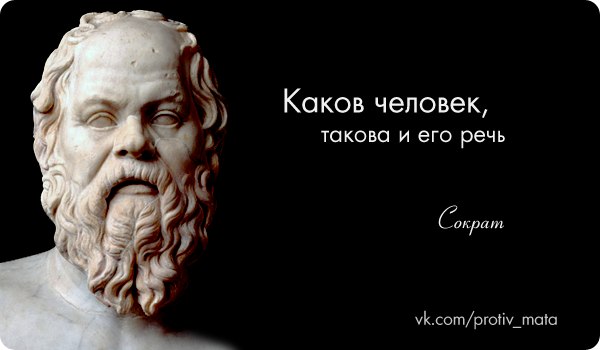 «Проблема сознания и познания в философии».Часть Вторая.
Познание – это целенаправленная разумная  деятельность индивида, главной задачей которой является установление истины.
Истина – результат познавательной активности  человека, проявляющийся в адекватном отражении действительности.
Главный способ проверки истины – практика (материальная, чувственно- предметная деятельность, в которой человек преобразует окружающий мир в соответствии со своими целями).
Два основных вида истины:
относительная
абсолютная
вид знаний, чей научный характер неопровержим и несомненен;
вид знаний, чей истинный характер зависит от целого ряда факторов (условия, время и обстоятельства получения этой истины).
Скептицизм
Агностицизм
Истина
Познание
Гностицизм
Солипсизм
Отражение
Элементы процесса познания
Субъект



Интерес
Объект


Цель
Негативные явления познавательного процесса:
Ложь


 Заблуждение
Дезинформация
Гносеология в античной философии:
1. Сократ: истина как результат диалектического спора (метод майевтики)
2. Платон:  процесс познания диалектичен потому, что может содержать в себе и мнение(недостоверные, субъективные представления) и достоверное знание (сущность вещей)
3. Аристотель: создал логику (науку о законах мышления) как инструмент познания. 
4. Пифагор: главным инструментом познания считал точные науки; истину видел как одно из проявлений гармонии.
Гносеология Средневековья
Преобладали два взгляда на проблему познания:
1) вера основа познания мира (Августин Блаженный, патристика);
2) познание есть основа веры (Фома Аквинский, схоластика).
«Бритва Оккама» - принцип мышления, в соответствии с которым познание основано на исключении всей лишней информации, способной стать причиной заблуждений.
Уильям Оккам (1285-1347) : «не умножай сущности сверх необходимости»
Ещё между двумя взглядами на проблему познания были противоречия:
Номинализм
Реализм
философское учение, признающее познаваемость мира но, одновременно с этим, утверждающее что процесс познания мира носит незавершенный характер (абсолютная истина – идеал, который никогда не будет достигнут)
философское учение, признающее существование идей только в разуме индивида, что объясняет их относительный характер.
Гносеология Возрождения
сложилась под влиянием процесса секуляризации;
studia humanitas (занятия, точнее, познания, человеческие)  -духовная, в том числе и познавательная, деятельность, не подконтрольная церкви ( от этого понятия производным стало слово – «гуманизм»); 
 утверждается концепция двойственной истины, то есть признается различие истин веры  и истин разума.
Познание – центральный объект философии периода Нового времени.
Философы Нового времени создали оригинальные концепции, каждая из которых выделяла один основной инструмент познания человеком мира:
1.	Рене Декарт – создатель рационализма – считал, что мир полностью познаваем при помощи разума (гносеологический оптимизм)
2.	Фрэнсис Бэкон – создатель эмпиризма – считал, что мир частично познаваем при помощи опыта (гносеологический реализм);
3.	Джон Локк – основатель сенсуализма - считал, что мир познаётся главным образом с помощью чувств, основанных на восприятии мира через разум и чувство.
Теории познания в немецкой классич.философии
Гносеология И. Канта:
1) связал проблему познания с феноменом бытия человека;
2)разделял в вещах аспект явлений и аспект сущности;
3) причины ограниченности разума-антиномии (неразрешимые противоречия)
Гносеология Г. Гегеля: 
1) познание связано с постижением Абсолютной идеи (высшая идеальная мировая субстанция);
2) познавательные способности человека ограниченны масштабами этой идеи.
Теория познания в философии Маркса и Энгельса
1) познание – это социально обусловленный процесс;
2) познание неразрывно связано с практикой как способом проверки истины;
3) познание – многоступенчатый процесс, включающий в себя в равной степени разум, чувства и опыт.
Проблема познания в отечественной философии
Теория познания В.Соловьёва
Теория познания Н.Бердяева
1) одной из основных форм познавательной деятельности является творчество;
2) творчество – это не только способ познания, но и инструмент воздействия на окружающую реальность;
3) важным условием творчества является свобода.
1) познание возможно при условии взаимосвязи всех духовных способностей человека:  рациональности,  чувственности и интуиции;
2) цель познания - достижении «цельного знания», соединяющего в себе научное, философское и религиозно- мистическое;
3) познание – один из смыслов жизни человека.
Проблема познания в отечественной философии
Николай Бердяев:
1) одной из основных форм познавательной деятельности является творчество;
2) творчество – это не только способ познания, но и инструмент воздействия на окружающую реальность;
3) важным условием творчества является свобода.
Владимир Соловьев
1) познание возможно при условии взаимосвязи всех духовных способностей человека:  рациональности,  чувственности и интуиции;
2) цель познания - достижении «цельного знания», соединяющего в себе научное, философское и религиозно- мистическое;
3) познание – один из смыслов жизни человека.
Эдмунд Гуссерль (1859-1938гг.)
Рефлексия -  это не наблюдение за сознанием извне, но видоизменение (модификация) сознания.
Выводы по лекции. Часть первая
проблема сознания в философии является универсальной, т.к. затрагивает все аспекты человеческого бытия;
междисциплинарный характер проблемы сознания обусловлен тем, что сложная структура данного феномена не позволяет полностью исследовать его методами одной науки;
сознание непосредственно связано с мышлением и речью человека;
ошибочно отождествлять сознание и мышление: в процессе познания осознание объекта или явления предшествует его осмыслению.
Рекомендуемая литература:
1. Философия сознания в образах и понятиях .Коллективная монография. – Барнаул, 2015 (Гл. 1\1.2. «Проблема сознания в европейской философии»)
2. Миронов В.В. Философия. Учебник для вузов. М.: 2005 (Раздел Четвёртый Глава третья)
3. Куликова О.Б. Философия познания: анализ основных проблем. Общая характеристика методов научного познания. Иваново, 2009. 
4.Анкин Д.В. Теория познания. Учебное пособие. Екатеринбург, 2019.
Внимание: все указанные учебники есть в Интернете в открытом доступе.
Выводы по лекции. Часть вторая
1. проблема познания является одной из ключевых для  философии, её изучает специальный раздел этой науки – гносеология;
	2. главной целью познания является установление истины, которая, в свою очередь, может быть проверена с помощью практики; среди форм практики выделяют научную деятельность и творчество человека;
	3. заблуждение и ложь являются органической частью процесса познания, без которой невозможно было бы установление истины;
	4. крайней формой лжи является дезинформация;
	5. в процессе отделения лжи от истины в научном познании используются четыре основных принципа: принцип конкретности, принцип верификации, принцип фальсифицируемости, принцип демаркации.